WIOA Title I Programs 
Adult, Dislocated Worker, Youth, and Rapid Response
Presentation to the State Workforce Development Board
February 20, 2020
Cindy Robillard				Tracy Verge		
		Business Services Manager 			Jobseeker Services Manager
		Vermont Dept. of Labor			 Vermont Dept. of Labor 	
		 Cindy.Robillard@vermont.gov 			Tracy.Verge@Vermont.gov
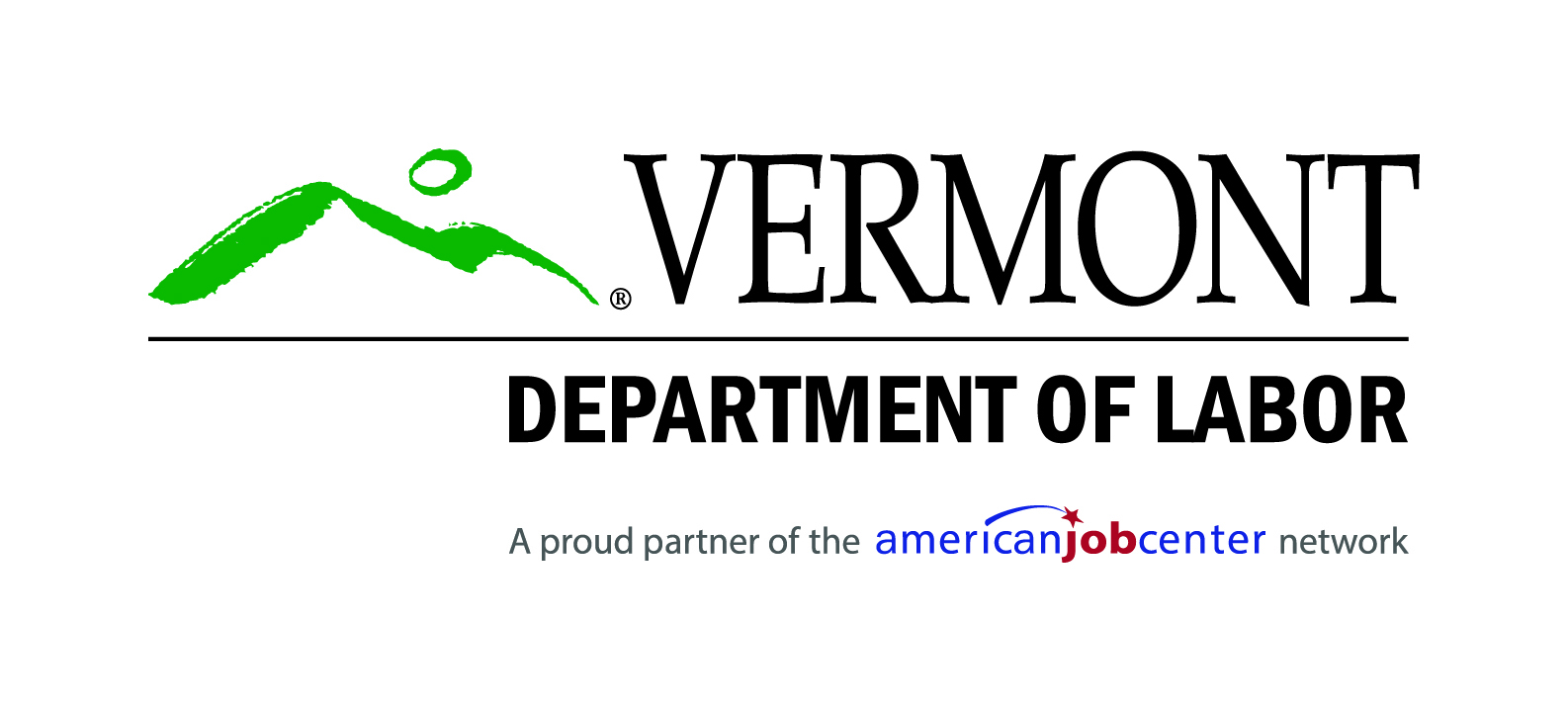 Adult &  Dislocated Worker Programs

The Adult Program serves individuals 18 years of age or older with priority given to veterans, recipients of public assistance, low income Individuals or individuals that are basic skills deficient.

The Dislocated Worker Program serves individuals that meet the definition of dislocated worker; displaced homemakers, terminated or laid off at no fault of their own, or self employed but is unemployed as a result of general economic conditions.

Services offered to  Job Seekers:
Basic Career Services
Individualized Career Services
Training Services
Follow Up Services
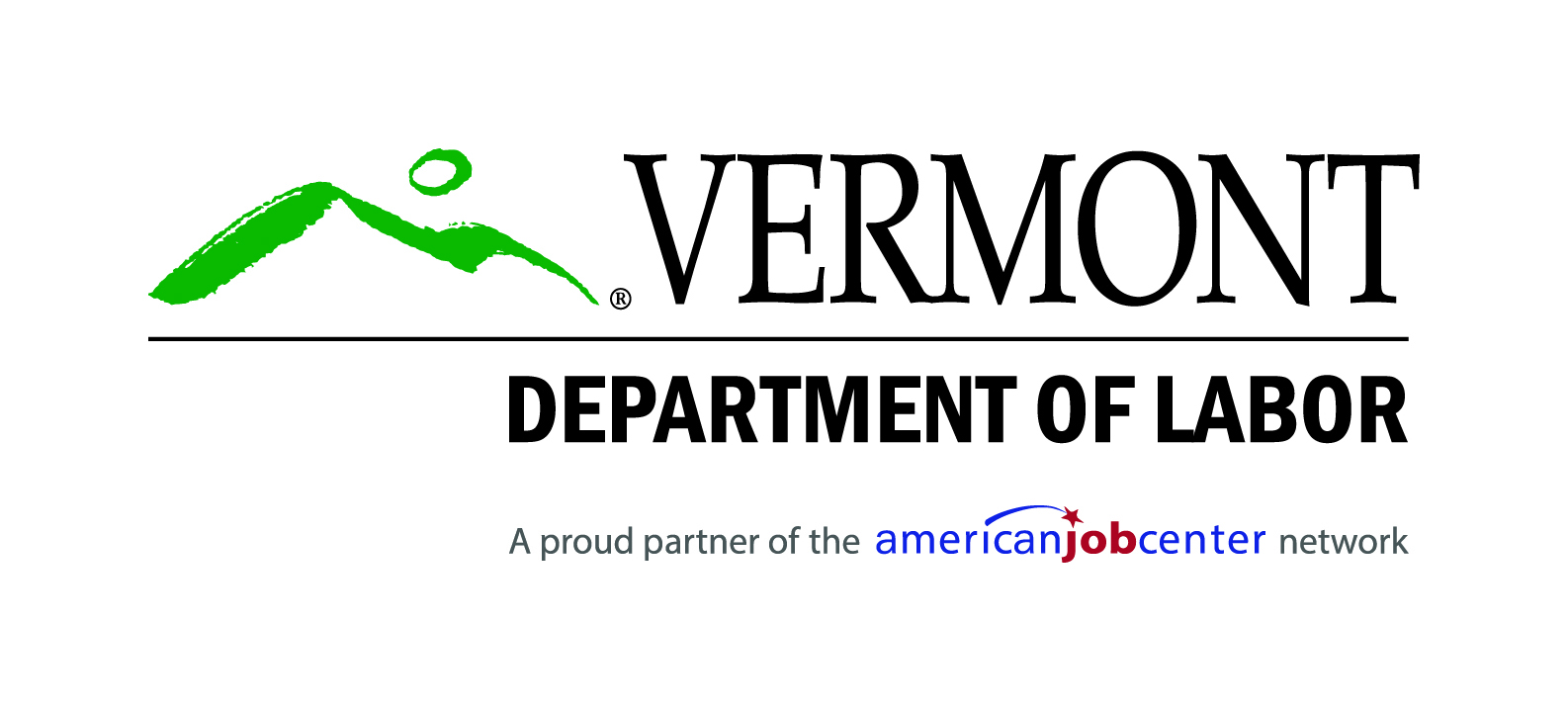 WIOA Youth Program
The WIOA Youth Program serves youth ages 14-24 who face barriers to education, training, and employment. Funding is targeted to focus primarily on out-of-school youth (OSY), requiring  VDOL to expend a minimum of 75% of WIOA funds on OSY. The program includes 14 program elements that are required to be made available to youth participants. WIOA prioritizes work experiences through a 20% minimum expenditure rate for the work experience program element.

VDOL provides intensive case management for youth participants and is increasingly adopting stronger approaches to supporting employers during work placements.
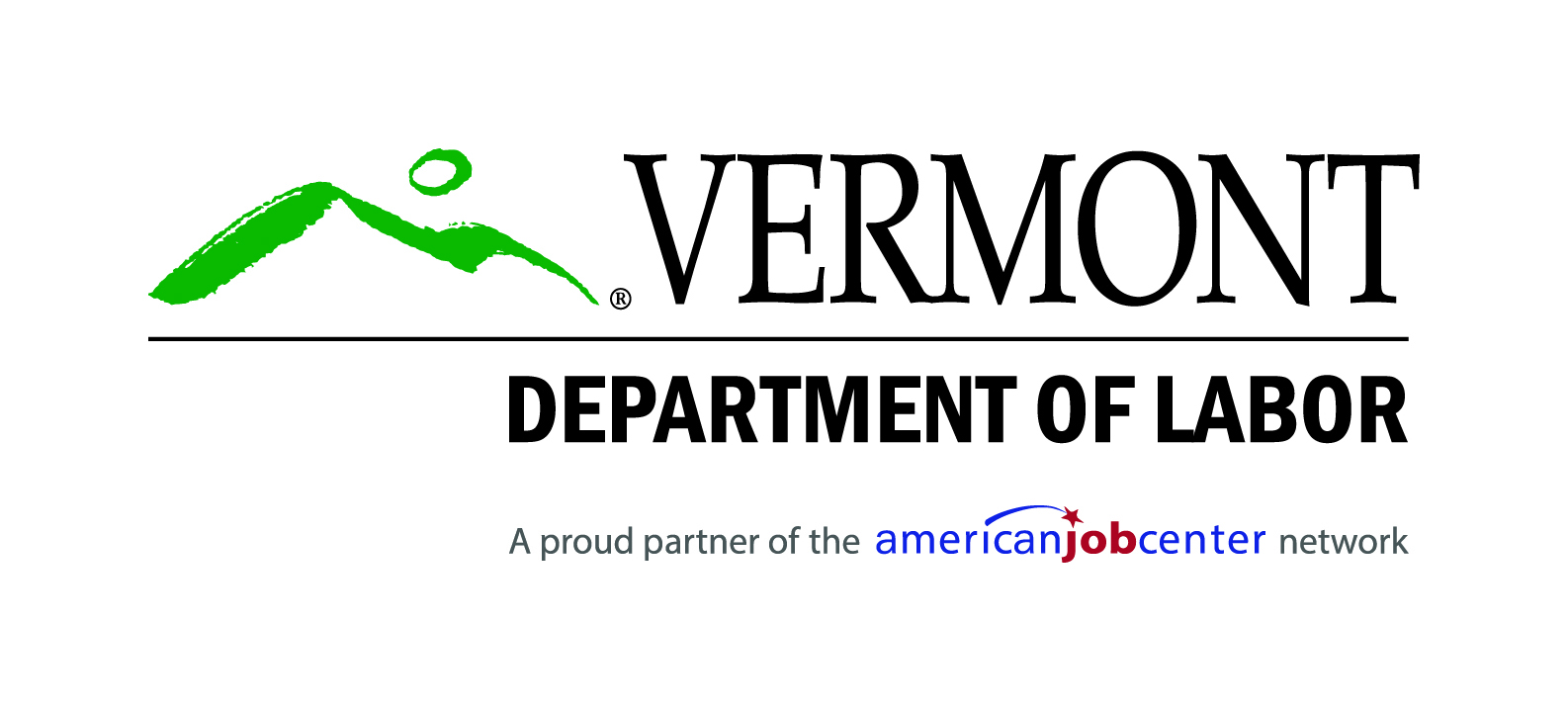 WIOA Youth Program
VDOL is committed to providing: 
High quality services for young adults beginning with career exploration and guidance; 
Continuing support for educational attainment; 
Opportunities for skills training in in-demand industries and occupations; 
Real work-based learning and training experiences, and 
Support to help participants secure a good job in a career pathway of interest to the participant or enrollment in postsecondary education. 

VDOL provides intensive case management for youth participants and is increasingly adopting stronger approaches to supporting employers during work placements.
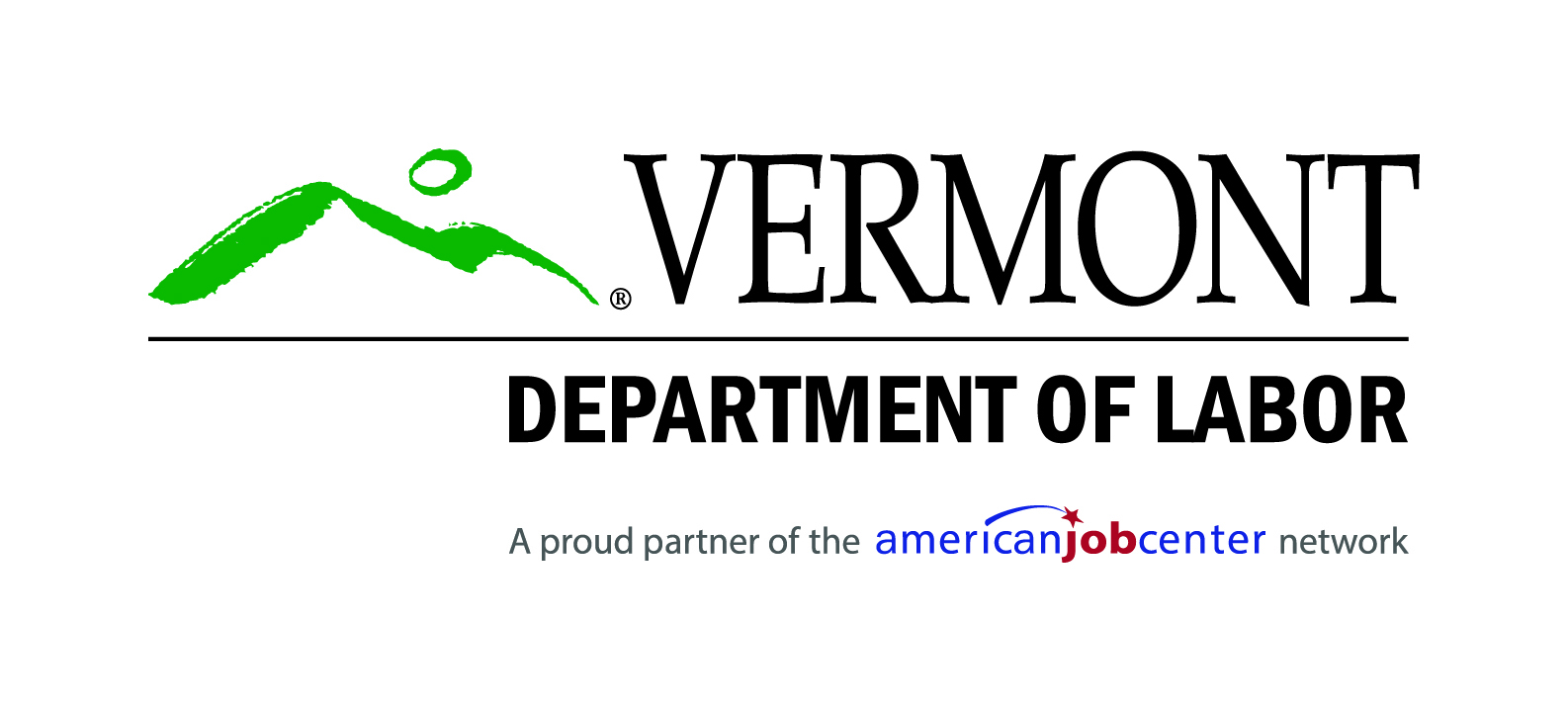 WIOA Youth Program
Key Areas of Focus for WIOA Youth 2020-2022

Increase Vermont’s youth labor participation rate, 
Emphasis on developing paid work experience, on-the-job trainings, internships, and registered apprenticeships,
Offer a year-round work opportunities,
Explore new opportunities with industry organizations and community-based service providers,
Strengthen partnerships with employers.
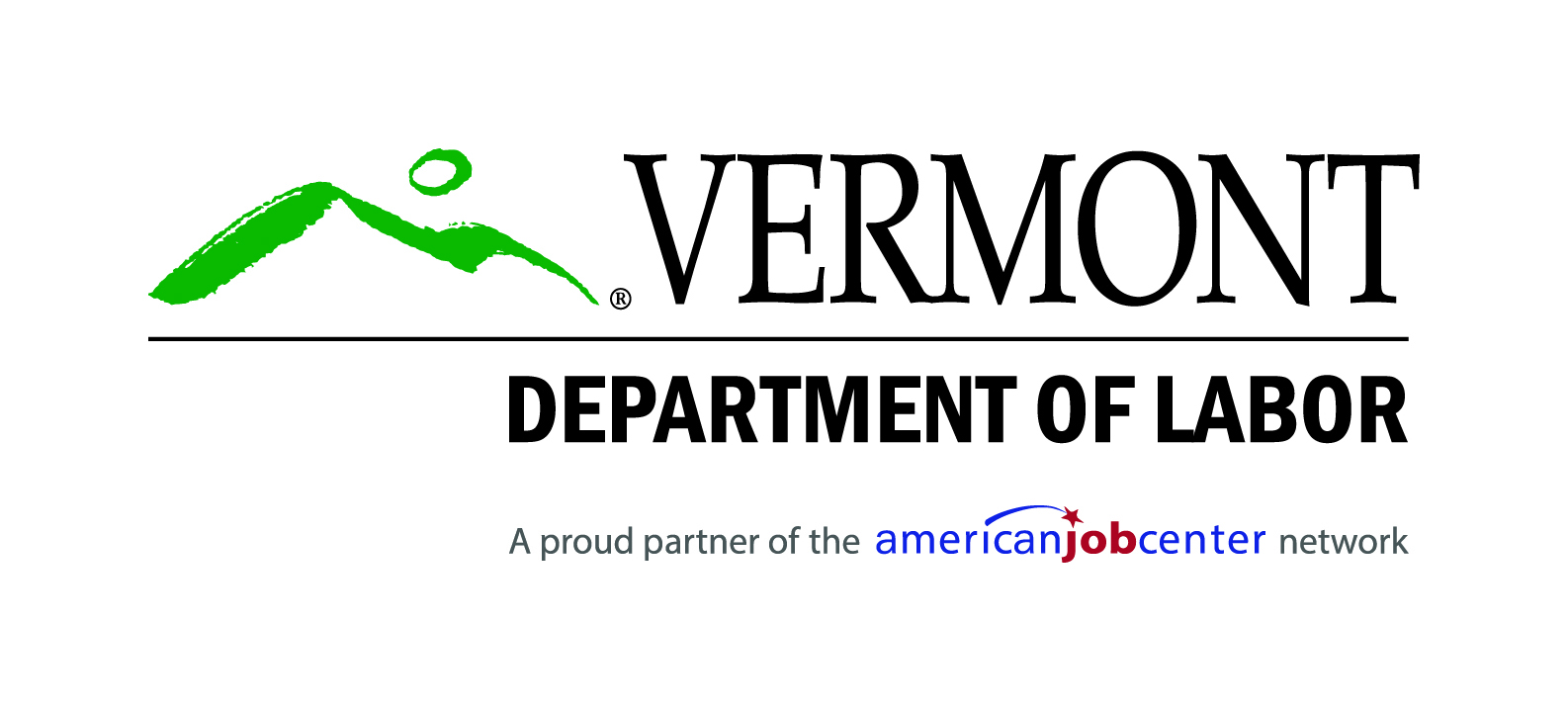 VDOL Business Services
Recruitment & Placement Assistance
Vermont JobLink
Veteran Services
Customized Hiring Events
Apprenticeship Program
Federal Bonding Program
Work Opportunity Tax Credit (WOTC)
Economic and Labor Market Information
Vermont Relocation Assistance Program (VRAP)
Foreign Labor Certification Assistance
Layoff Aversion 
Rapid Response 
Trade Act Assistance
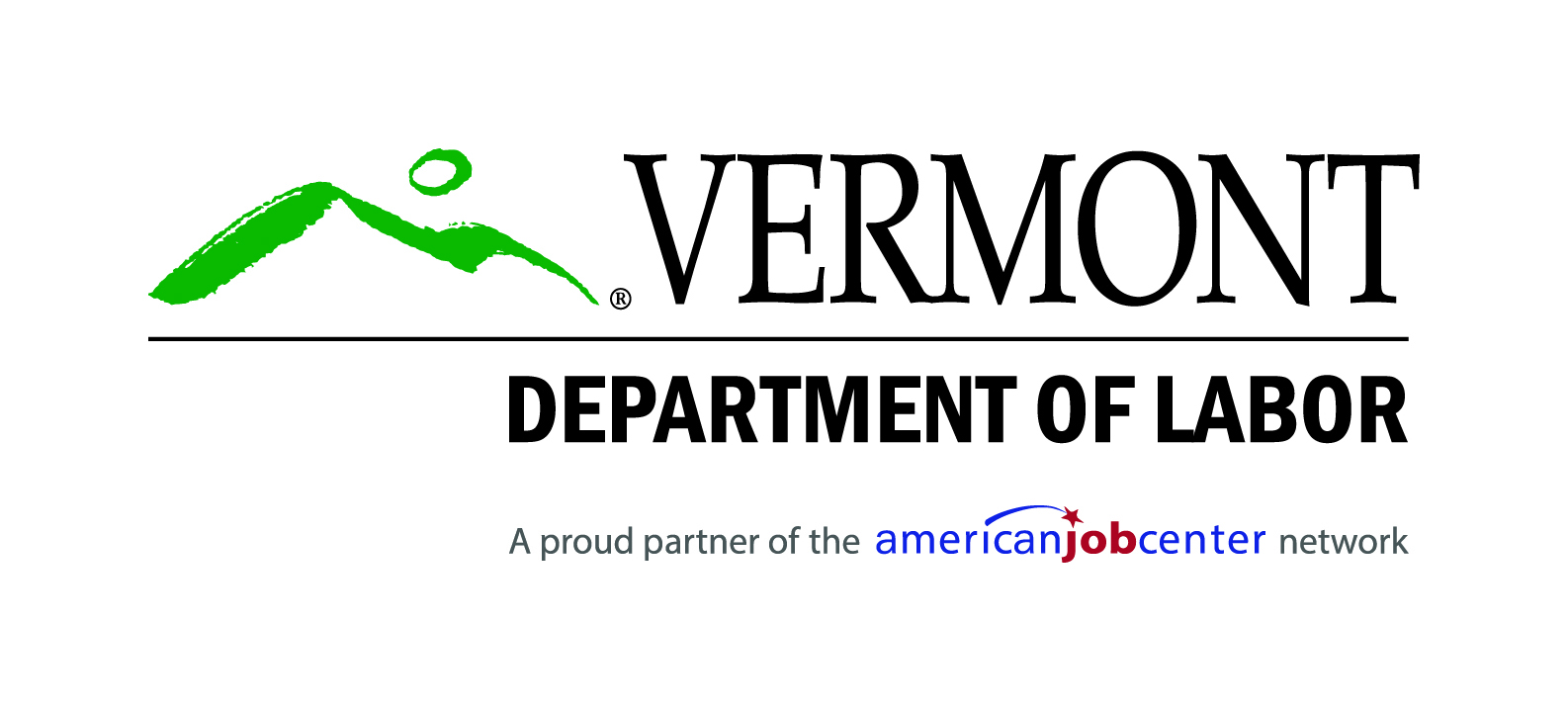 Additional Business Services
Rapid Response
Delivery of solutions to address the needs of businesses in transition, across the business lifecycle (expansion and contraction) including comprehensive business engagement and layoff aversion strategies and activities designed to prevent or minimize the period of unemployment for affected workers
Trade Adjustment Assistance Act (TAA)
Key partner in Rapid Response activities
Provides assistance to workers affected by foreign trade through funds for re-training, case management, job search and relocation allowances, wage reimbursement and TRA benefits (UI)
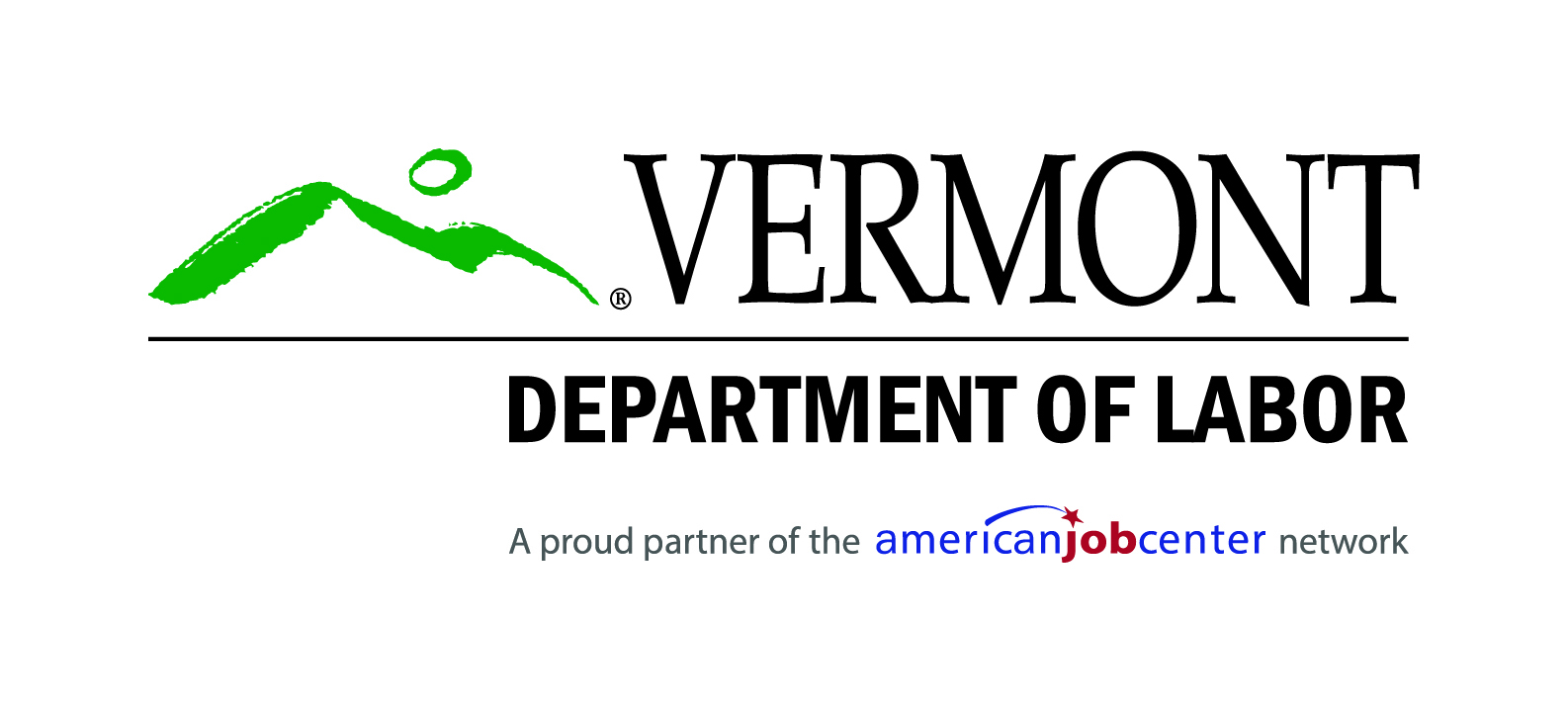